BOCASHI
Un abono orgánico fermentado
Curso de Lombricultura y Compostaje
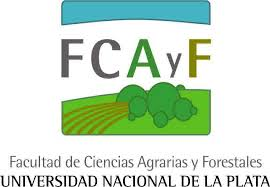 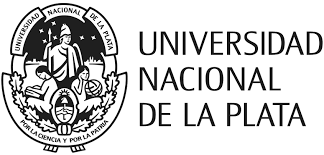 Historia
Bocashi, Bocachi ó Bokashi
Origen:  
Japonés
Cris que enfrenta el país en el año 1961 
Apoyo del gobierno para fomentar la producción abonos orgánicos de bajo costo. 
Nuevas formas y métodos rápidos para descomponer los deshechos de la actividad agropecuraria. 
Hace aprox. 30 años que técnicos japoneses impartieron cursos sobre la elaboración de bocashi en Centro América y desde allí se ha diseminado, adoptado y adaptado a las producciones locales.
Qué es?
Abono orgánico : 
«Material animal y/o vegetal que se utiliza para nutrir, mejorar las características del suelo o como fuente de vida del mismo». 
Sus nutrientes se encuentran mayoritariamente en forma orgánica y las plantas los asimilan casi en su totalidad en forma inorgánica; por lo que no están inmediatamente disponibles para ellas. 
Su efecto será a mediano y/o largo plazo.
Todo material de origen orgánico utilizado para la fertilización de cultivos o como mejoradores de suelos (Jeavons, 2002; Soto 2003).
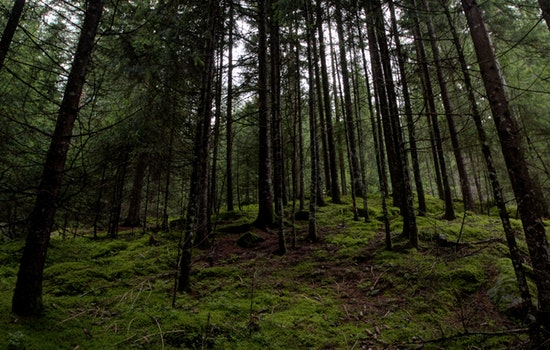 FUNCIÓN del Bocashi
Según: Aguero, Alfonso, Soto Carreño y Cabrera Rodriguez:
Incorpora al suelo Materia Orgánica y nutrientes (nitrógeno, fósforo, potasio, calcio, magnesio, hierro, manganeso, zinc, cobre y boro) los cuales mejoran las condiciones físicas y químicas del suelo. 
Su objetivo es estimular la vida microbiana del suelo y la nutrición de las plantas. 

Según: Soto Gabriela y Meléndez Gloria
Busca estimular las poblaciones microbianas en el abono
Por ser un material sin terminar de compostar, al ser humedecido vuelve a incrementar la temperatura.
Según: Rodriguez, 2009
Se utiliza para aumentar la diversidad microbiana
Mejorar la condición física y química del suelo
Prevenir enfermedades
Suplir con nutrientes para el desarrollo de los cultivos
COMPONENETES del Bocashi
«El Bocashi es un SISTEMA DE PRODUCCIÓN de un abono orgánico fermentado y no una receta original» (Auero, Alfonso, Soto Carreño y Cabrera Rodríguez). 
«No existe una receta exclusiva o fórmula única para la elaboración del Bocashi, la composición de este abono se ajustará a las condiciones y materiales existentes en las comunidades…» (Agüero y Alfonso). 
Las características y la composición del Bocashi dependerán de los materiales utilizados y el procedimiento elegido para su elaboración
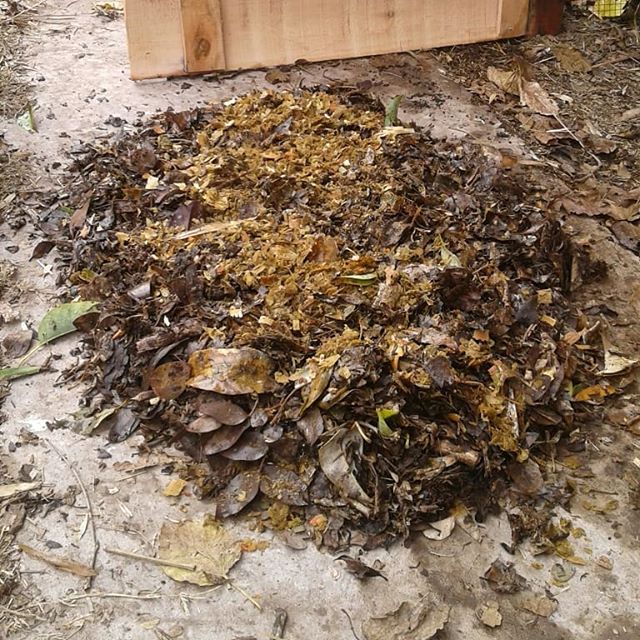 Ingredientes básicos:
-Fuente de Carbono 
-Fuente de Nitrógeno 
-Tierra 
-Fuente Mineral (opcional)
-Carbón Vegetal molido
-Salvado 
-Fuente de Energía
-Levadura 
-Agua
-otros: suero de leche, microorganismos, etc
1-Fuente de Carbono seca:
Rastrojo
Ramas
Aserrín
Hojas secas
Cáscara de arroz
Etc

-Aireación
-Absorción humedad y nutrientes
-Aumenta la actividad micro y macrobiológica
-Estimula el desarrollo uniforme y abundante del sistema radical
-Fuente rica en silicio (mayor resistencia) 
-Fuente de humus (a largo plazo)
2-Fuente de Nitrógeno
Estiércol (gallina, cerdo, caballo, etc, edad, nutrición, etc)
Harinas de sangre, plumas, hueso y pescado
Etc

-Fuente de N, pero tb de fósforo, potasio, calcio, magnesio, hierro, manganeso, zinc, cobre, boro, etc. 
-Inóculo microbiológico
3-Tierra seca
Preferiblemente arcillosa (mejores p/ formar complejos con el sílice y compuestos húmicos junto con la materia orgánica)
Tierra de «bosque»
Tierra local

-Brinda homogeneidad física y distribuye la humedad
-funciona como una esponja
-puede aportar: arcillas, microorganismos, minerales p/ las plantas, etc.
4-Fuente mineral
Cenizas de madera (pueden incrementar el pH; Agüero, Alfonso, Soto Carreño y Cabrera Rodriguez). 
Polvo de rocas
Lecho del río
-tb: cal agrícola

-Regula la acidez durante el proceso
-Aporta minerales (potasio, sílice, etc)
5-Carbón vegetal molido
-Mejora las características físicas del suelo (aporta estructura)
-Su porosidad beneficia la actividad macro y microbiológica
-Actúa como una esponja evitando el lavado de nutrientes
-Favorece la oxigenación del abono
-Es un regulador térmico (atempera los cambios de temperatura)
-Su descomposición en el suelo dará como producto final el humus
6-Salvado
Arroz
Trigo
Etc

-Aporta nutrientes tales como nitrógeno, fósforo, potasio, calcio, magnesio
-El de arroz: Vitamina B
7- Fuente de Energía , levaduras y agua
Melaza
-principal fuente de energía p la fermentación
-favorece la multiplicación de la actividad microbiológica
-rica en potasio, calcio, fósforo, magnesio, boro, zinc, hierro, etc
Azúcar negra
Levadura fresca o seca: 
-fuente de inoculación microbiológica
-es la «semilla de la fermentación»
Tierra de Foresta
-idem
Bocashi
-idem
Temperatura ambiente
Bocashi según Restrepo (P/ 65 bultos de Bocashi)
Guía de Elaboración y usos del bocashi de la FAO (2011)
20 Bultos cascarilla arroz
20 Bultos estiércol (gallina, vaca, conejo)
20 bultos tierra 
6 bultos de carbón vegetal
1 bulto de pulido de arroz, salvado de trigo o de concentrado para vacas
2 libras de levadura de pan o fermentado de maíz o bocashi ya preparado
2kg de panela o 4 litros de melaza
Agua necesaria
23 kg Cascarilla de arroz
45 kg estiércol vacuno
45, 3 kg suelo fértil
23 kg polvo de arroz
45,3 kg carbón vegetal 
3 kg cal agrícola
2 l melaza
50 gr levadura
Cn agua
Ficha Técnica Preparación de Bioinsumos p/ Autoconsumo (P/ 80 bolsas de 45 kg de Bocashi)
Guía Técnica p/ la Difusión de Tecnologías de Producción Florícola Sustentable, MA Paraguay e IICA
1000 kg guano de gallina
1000 kg cascarilla de arroz, poroto, maní, etc
1000 kg tierra de bosque
250 kg de carbón molido
50 kg de abono orgánico (compost)
15 kg cal o ceniza vegetal
4 kg de melaza
1 kg de levadura
500 litros de agua
125 kg Gallinaza u otro estiércol
125 kg cascarilla de arroz
125 kg tierra de bosque
30 kg carbón molido
6 kg abono orgánico
2 kg cal o ceniza vegetal
500 ml melaza 
125 g levadura, 1 l biol o abono líquido de lombriz
60 l agua
Producción Orgánica de Hortalizas de Clima Templado(Gobierno Honduras y Cooperación Suiza en América Latina)
Caracterización y Evaluación de la Calidad del Bokashi p/ su empleo en un Vivero Forestal (FCAyF, UNLP)
75 sacos gallinaza
50 quintales suelo de hojarasca de bosque
3 quintales afrecho 
20 quintales de carbón de madera
15 sacos de cascarilla de arroz
20 libras de melaza
15 quintales estiércol
5 quintales de cal
3 quintales de triple cal
2 libras de levadura
600 l agua
20 l EM líquido
20 l estiércol de vaca
20 l tierra
20 l rastrojo de trigo
10 l afrecho
10 l carbón vegetal triturado
10 l harina de roca
10 l mantillo forestal
1 kg azúcar mascabo
100 gr levadura fresca
Cn agua
Cómo se prepara?
Ir apilando los componentes por capas, respetando el orden: 







Voltear con la pala para mezclar
Agregar de a poco la melaza y la levadura disuelta en el agua hasta obtener la humedad apropiada (50-60%) « prueba del puño». Voltear la mezcla 2 o 3 veces para mayor uniformidad.
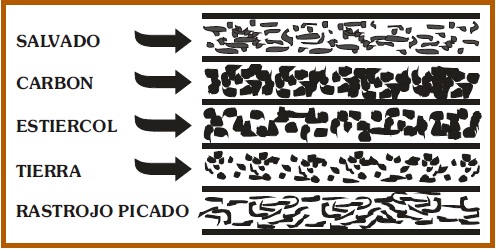 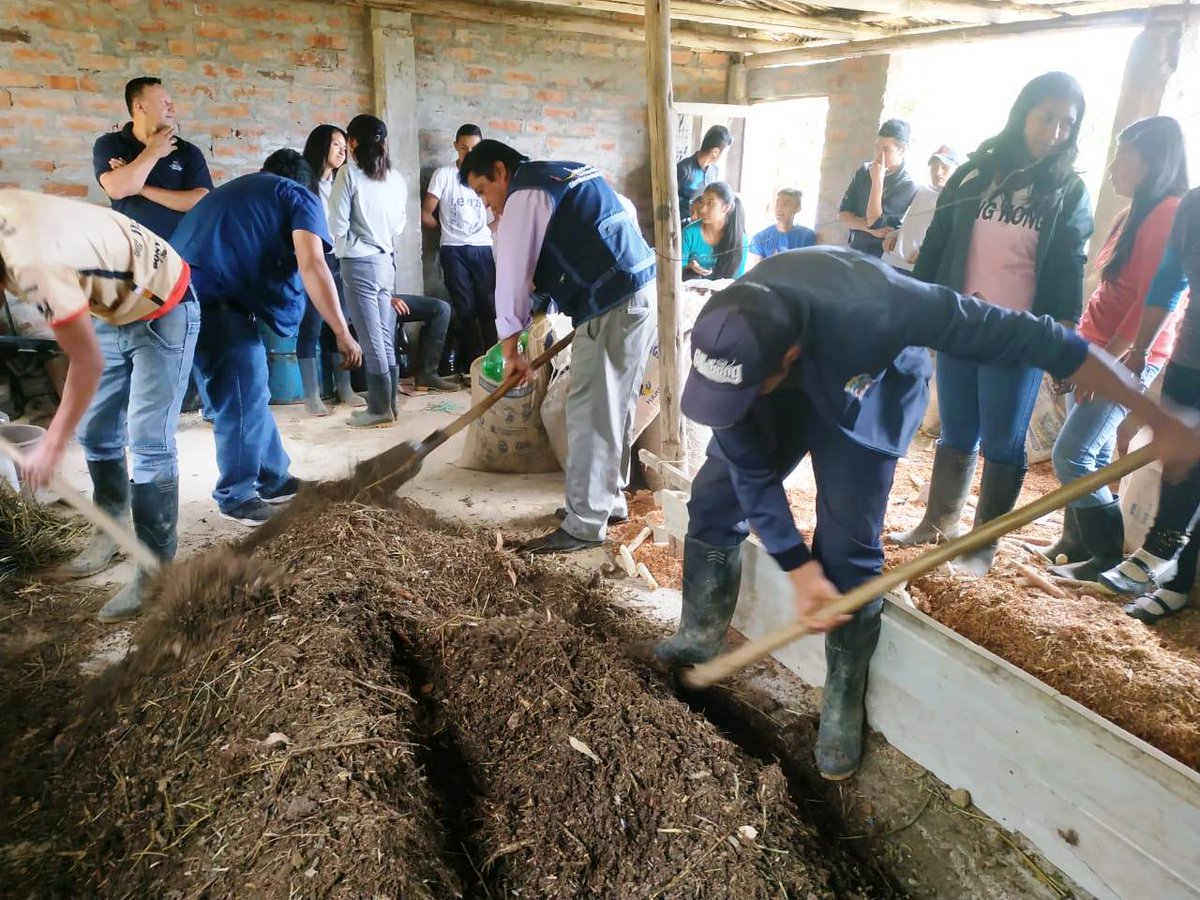 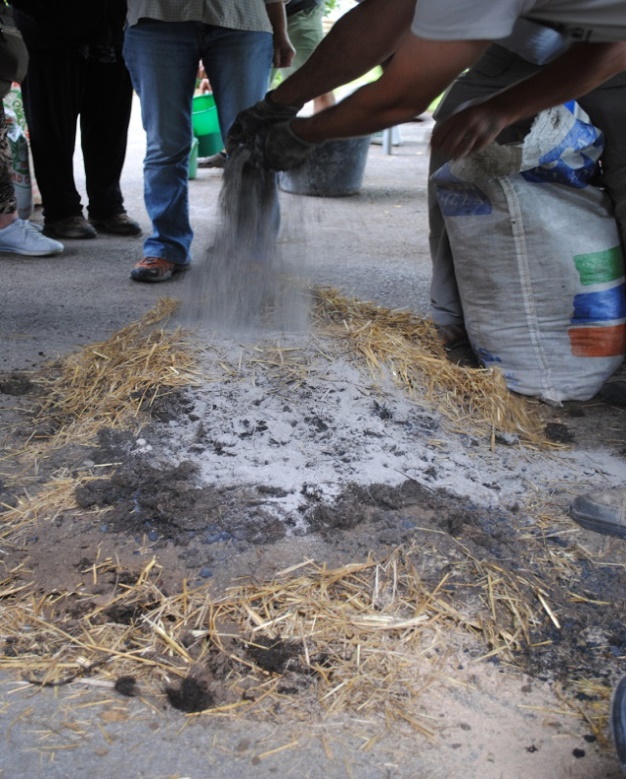 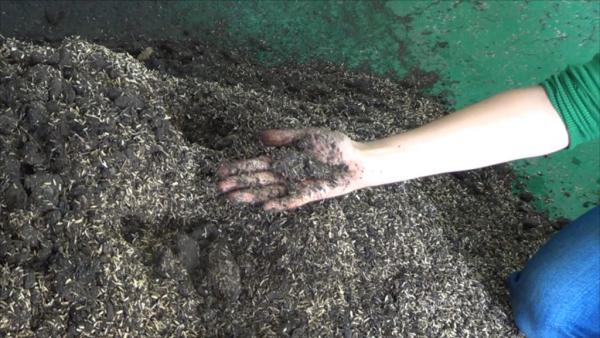 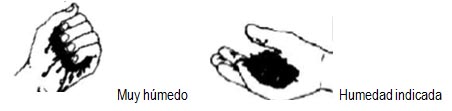 Cómo fermenta?
La altura de la pila no debe ser mayor a 1,4m los primeros días
La temperatura no debe exceder los 60-65ºC 
La temperatura se regula mediante los volteos diarios y la altura de la pila de bocashi.
 Los 3-4 primeros días suele requerir dos volteos/ día. El resto de los días suelen ser suficientes 1 volteo/ día hasta que la temperatura del bocashi sea igual a la temperatura ambiente (12-15 días) momento en el que el Bocashi está terminado.
Dónde?
Lugar: protegido del sol y la lluvia (Bajo techo o a la intemperie protegiéndolo) 









Terreno firme o sobre cemento. Sin riesgo de encharcamiento
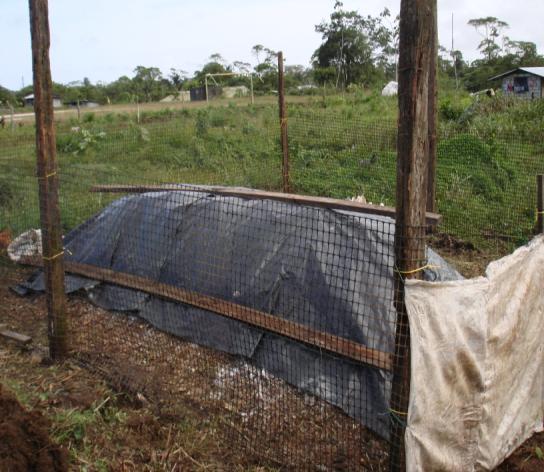 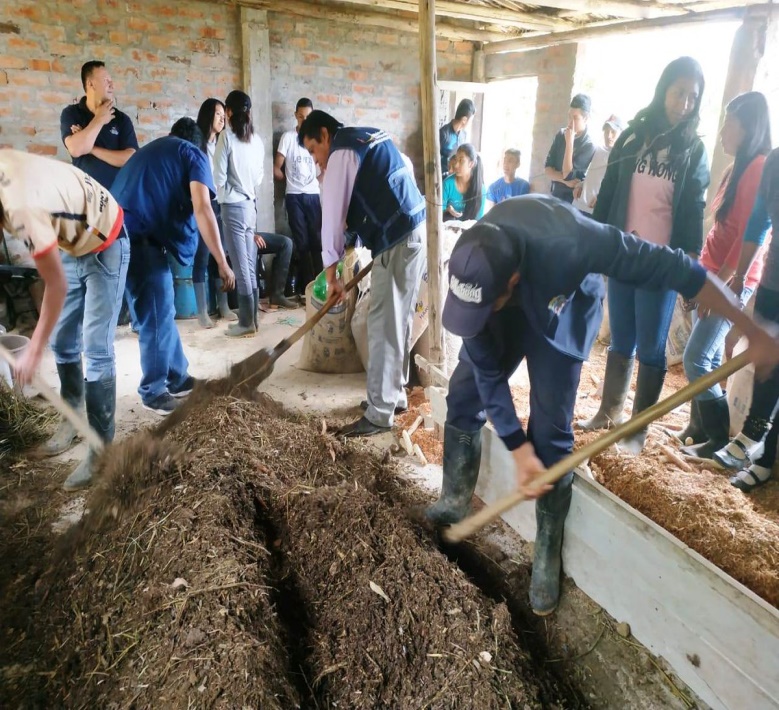 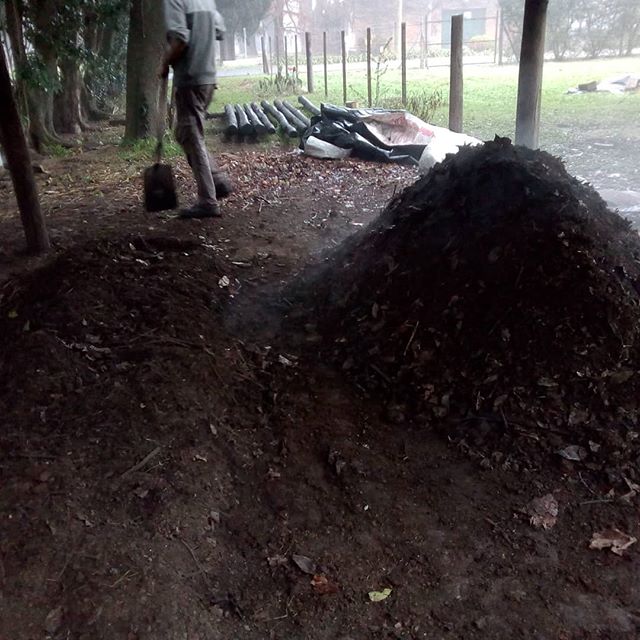 Cómo se almacena?
Bajo techo o a la intemperie protegido de la lluvia y el sol
En bolsas de alpillera
No más de 3 meses si se busca el aporte de Nitrógeno
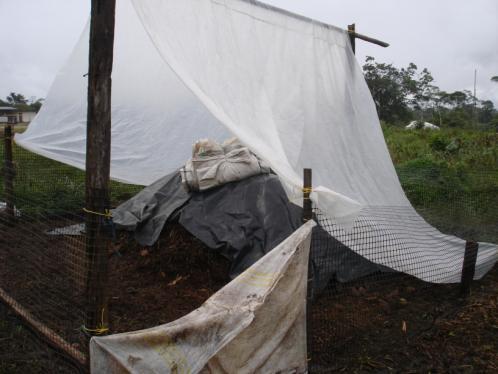 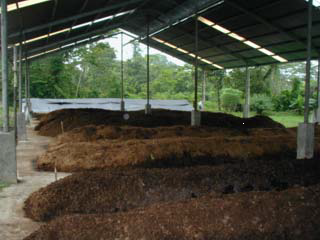 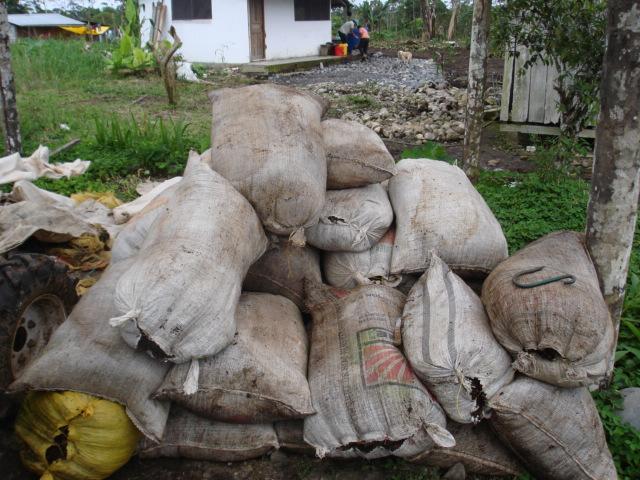 Cómo se usa?
Para todos los cultivos
Siempre incorporándolo 
Almácigos: Bocashi curtido de 1-3 meses, 10-40%
-Hortalizas de hoja: 10-20%
Hortalizas de cabeza (brócoli, coliflor): 30-40%
Transplante: En la base del hoyo cubierto con tierra
-Hortalizas de hoja: 30-50gr/ planta
-Hortalizas de cabeza y raíces: 50-80gr/planta
-Hortalizas de fruto: 120-150gr/planta 
Reabonado: a los lados de la planta
A campo, siembra directa de granos: 2-2½tn/ha
Cómo actúa?
Durante los primeros 3 meses, por ser un material sin terminar de comportarse, al humedecerlo eleva su temperatura y mineraliza el nitrógeno; actúa como un fertilizante nitrogenado (cuidado con las semillas y las raíces!!)
Al estar a medio descomponer y ser fuente de microorganismos; inocula el suelo y estimula la vida del mismo mientras continúa el proceso de compostaje
Cuadro. Comparación de las características de preparación y uso del compost y el bocashi.
Fuente: Soto (2003)
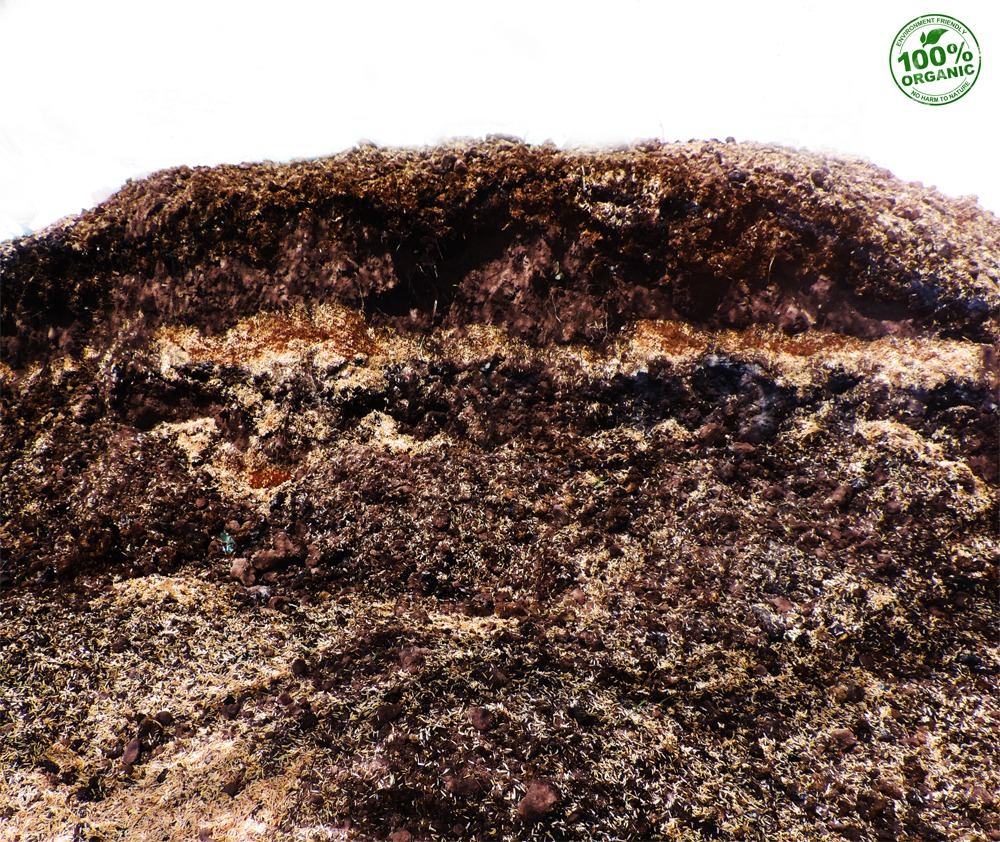 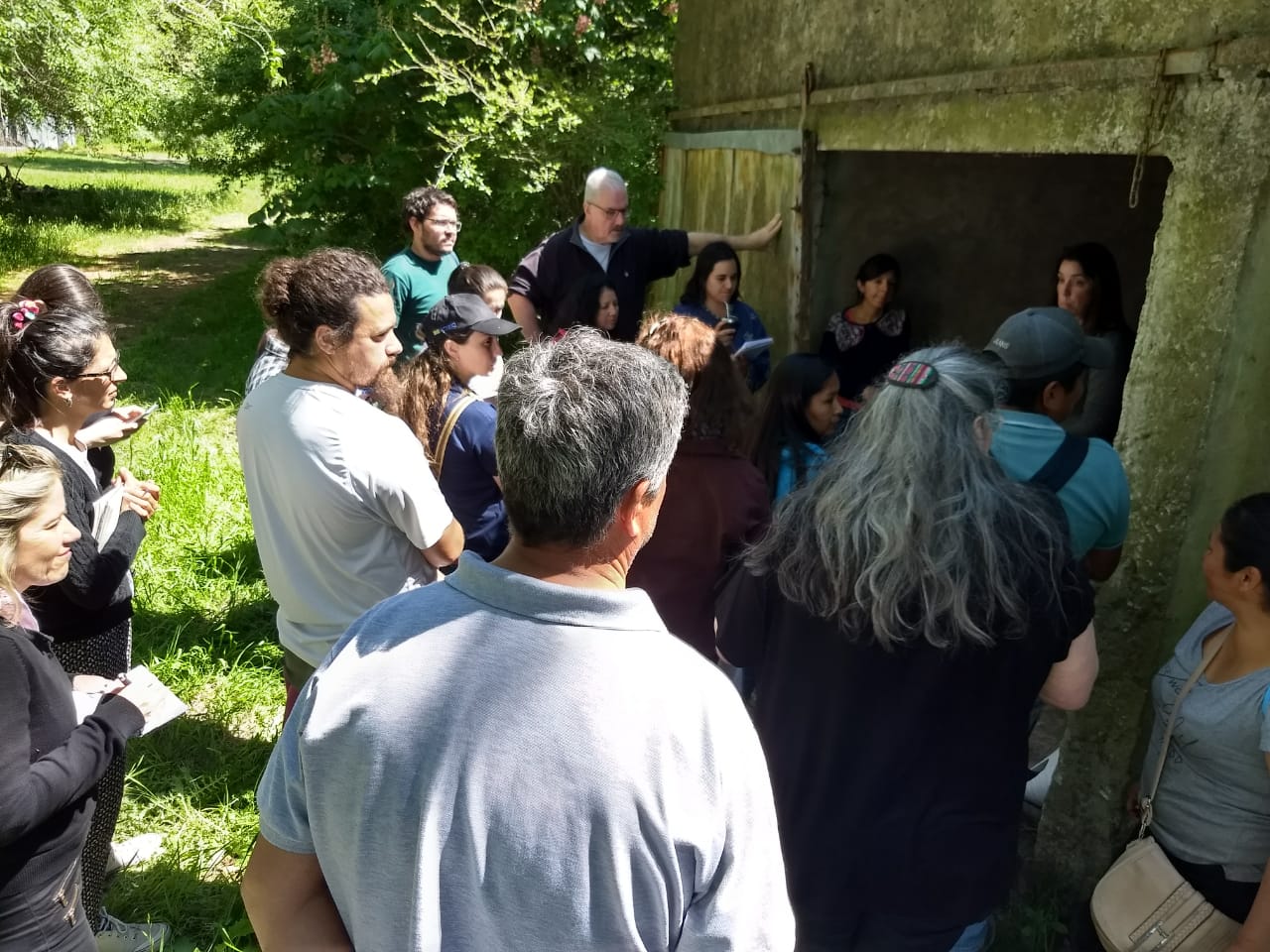 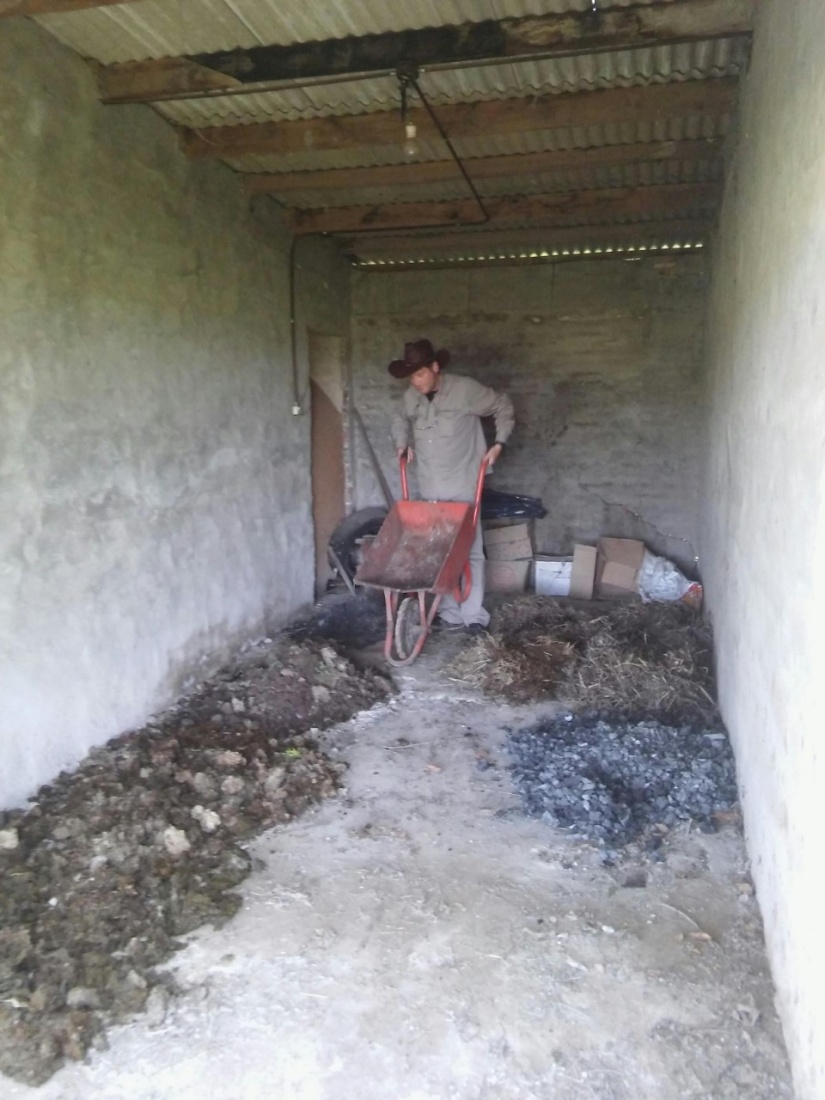 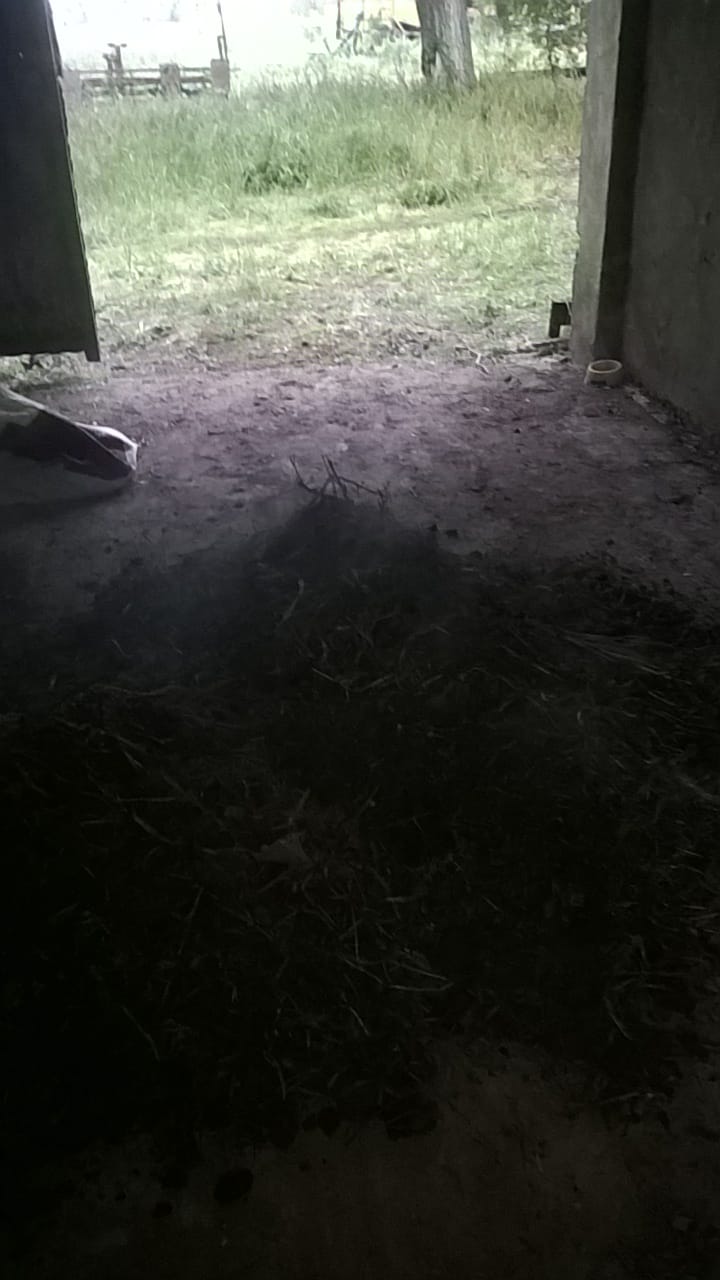 Muchas Gracias por su atención !!!


Ing. Agr. Scelzo Liliana 
scliliana@hotmail.com